Chữ Â
Cô Trang
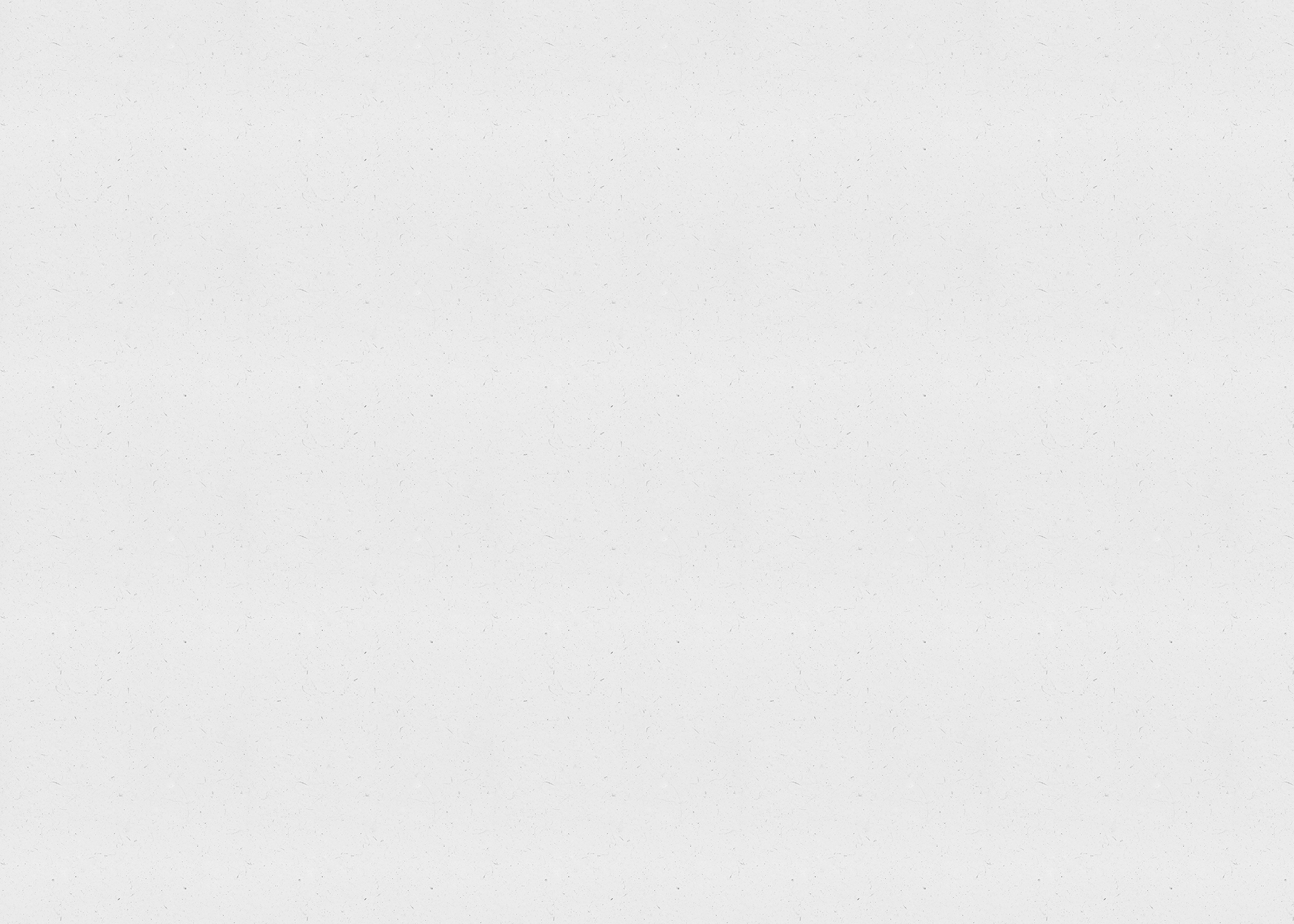 Prepared by My Trang Nguyen	 Vietnamese Cultural Schools Association Inc. Bankstown	2020
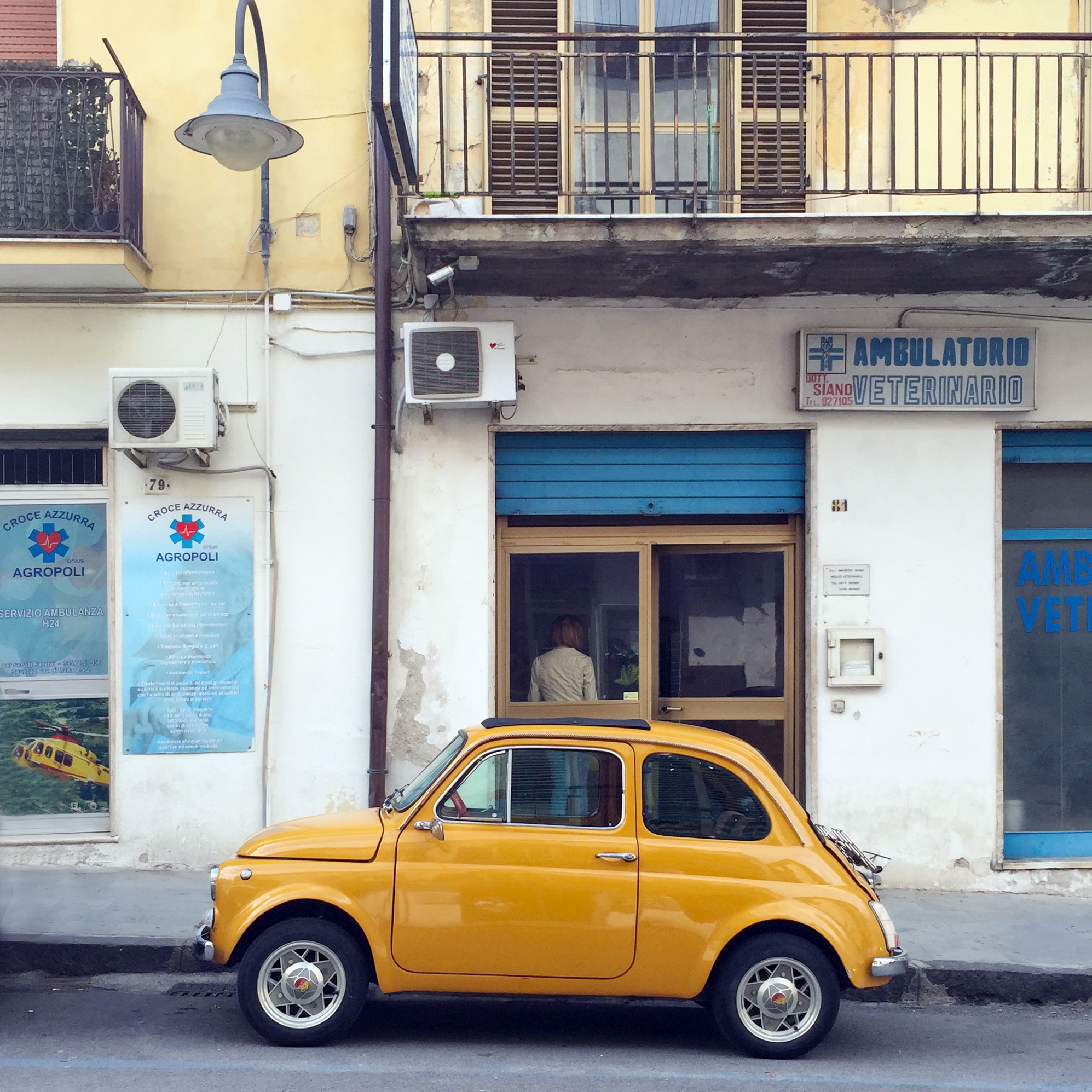 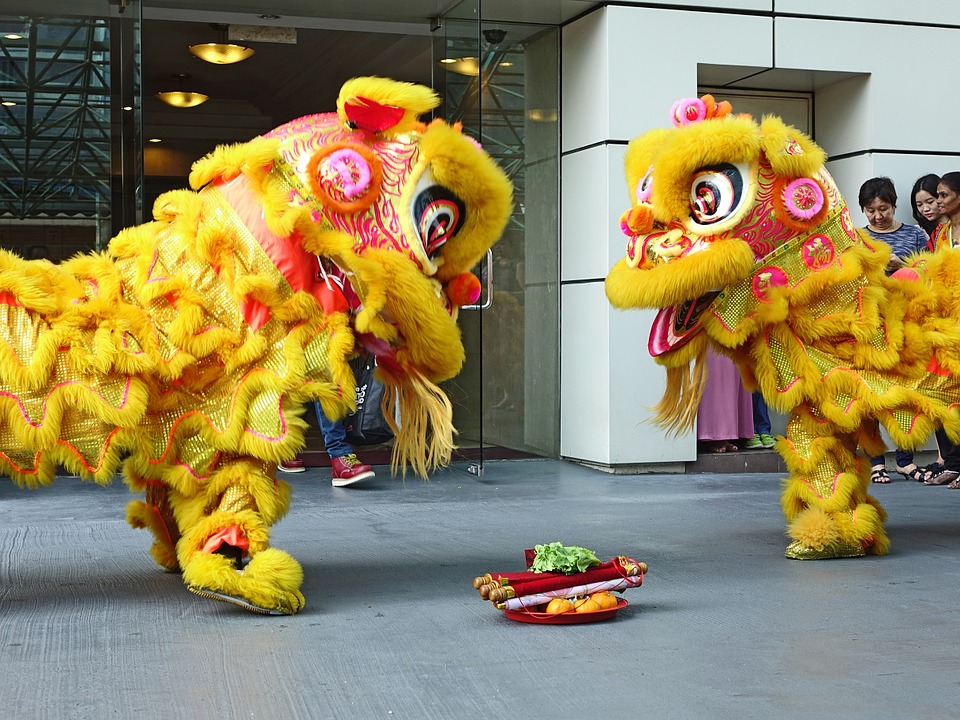 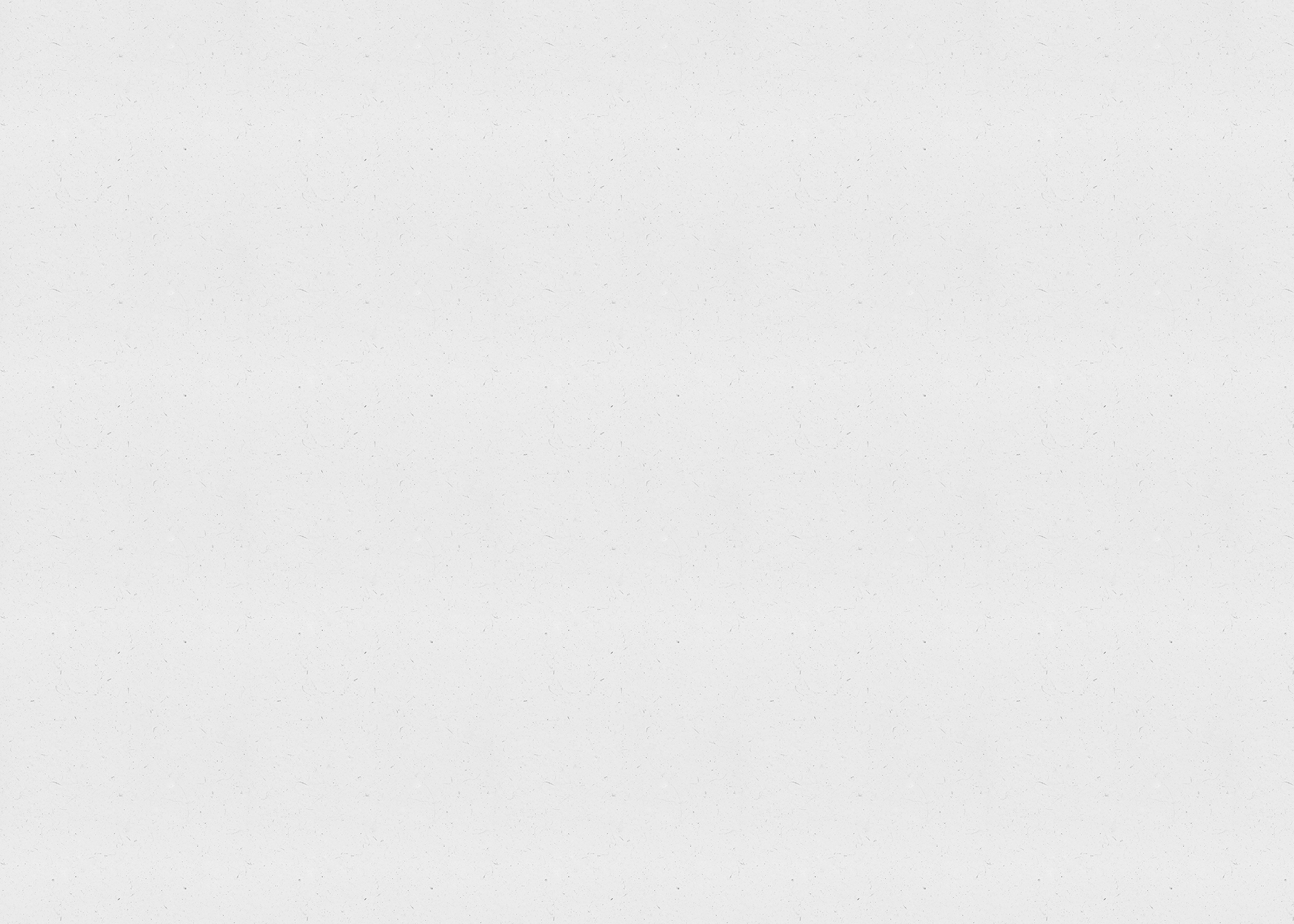 Lân
https://www.stockvault.net/data/2016/09/25/211051/thumb16.jpg
Prepared by My Trang Nguyen	 Vietnamese Cultural Schools Association Inc. Bankstown	2020
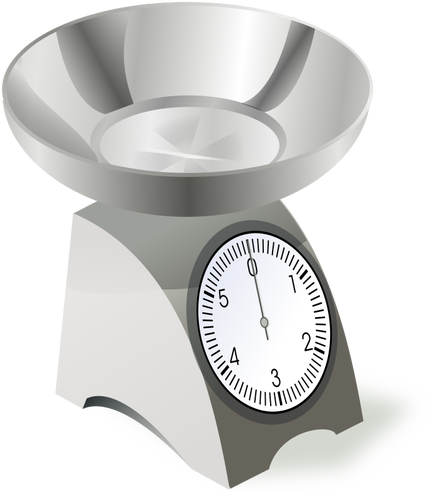 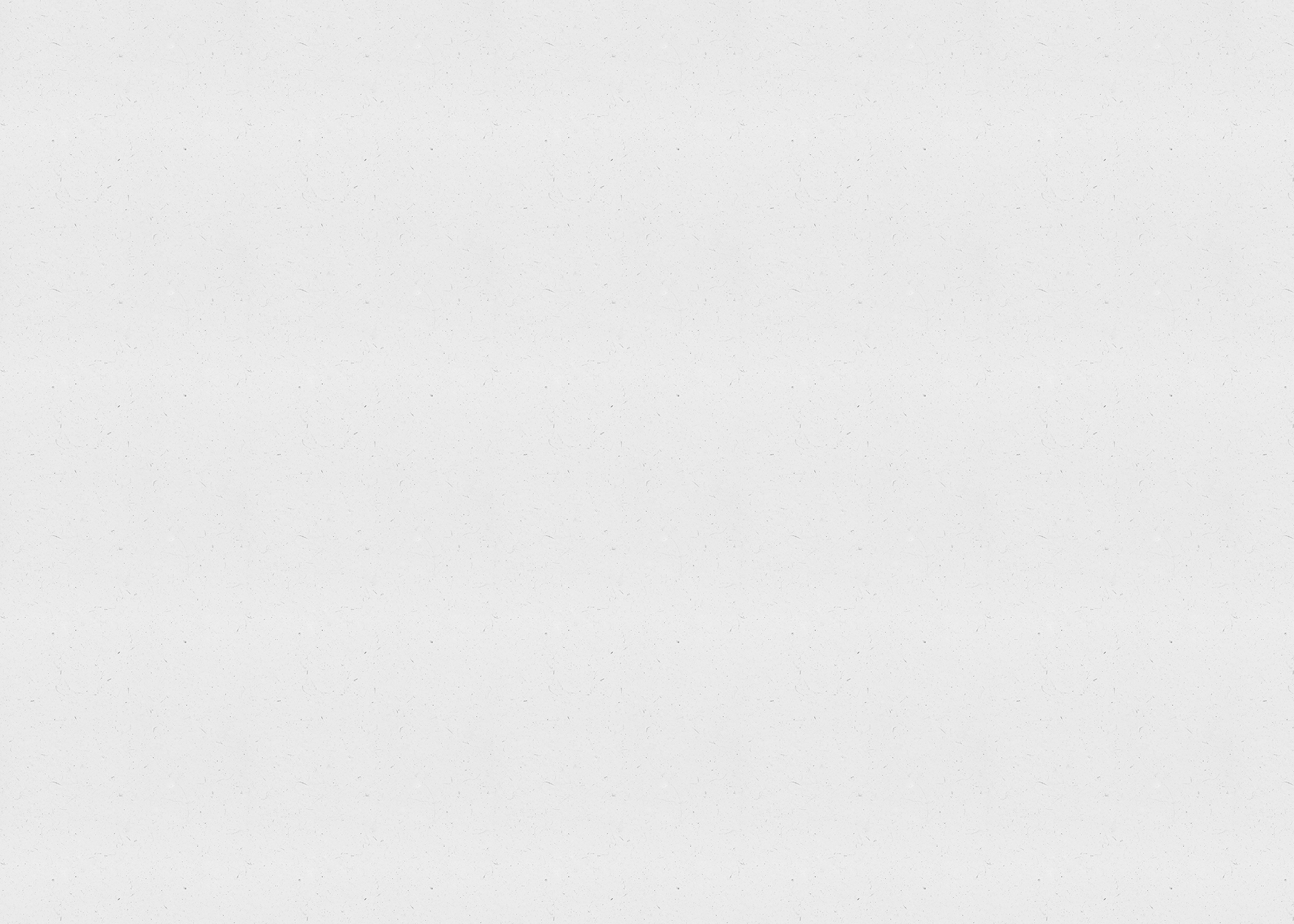 Cân
https://lh3.ggpht.com/m5PLdEkF1trvuPPGU5fQGE5bFlt3DeF-fMdrzb3zdrkuOosM07lofiaRvOG8aoFUIJCe=w300
Prepared by My Trang Nguyen	 Vietnamese Cultural Schools Association Inc. Bankstown	2020
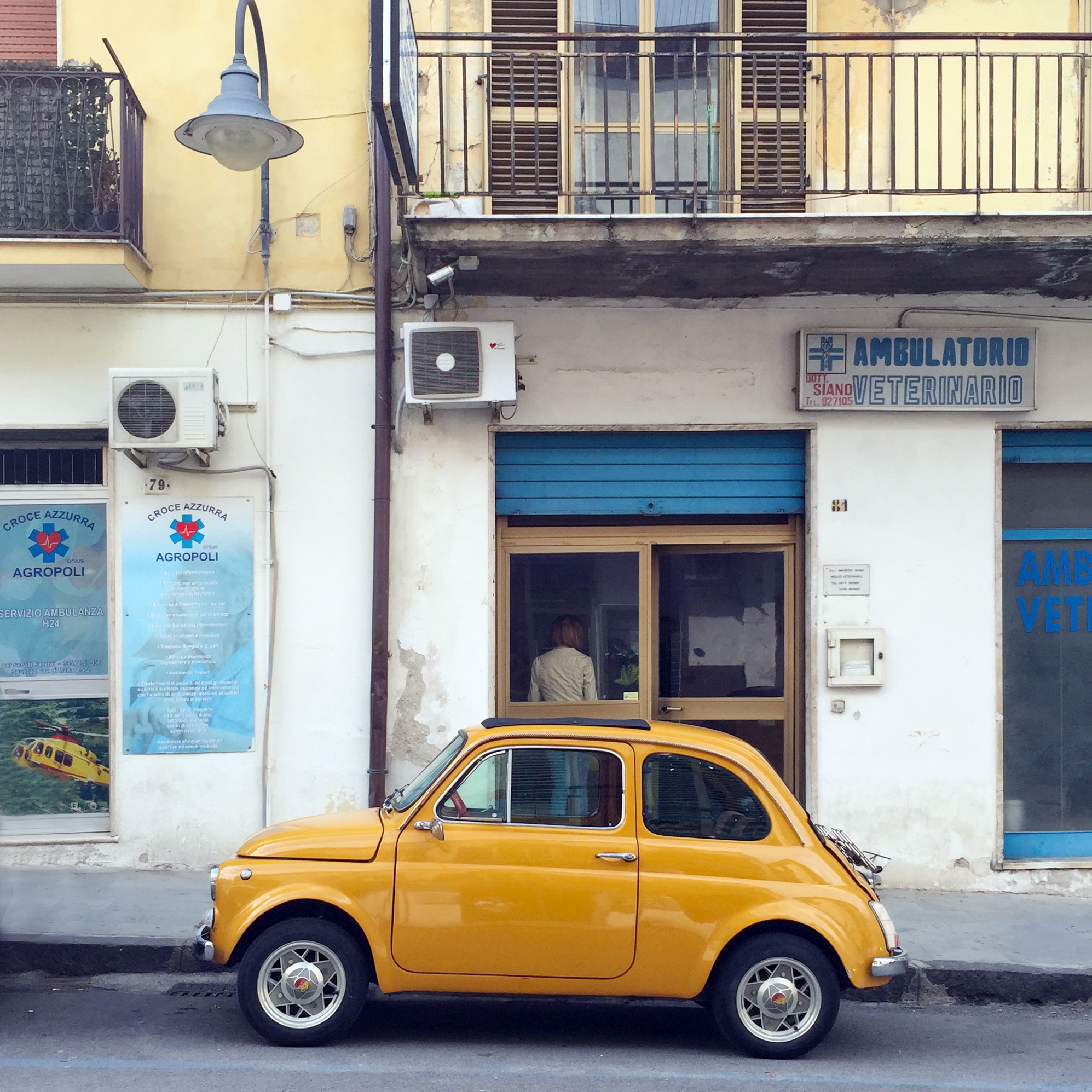 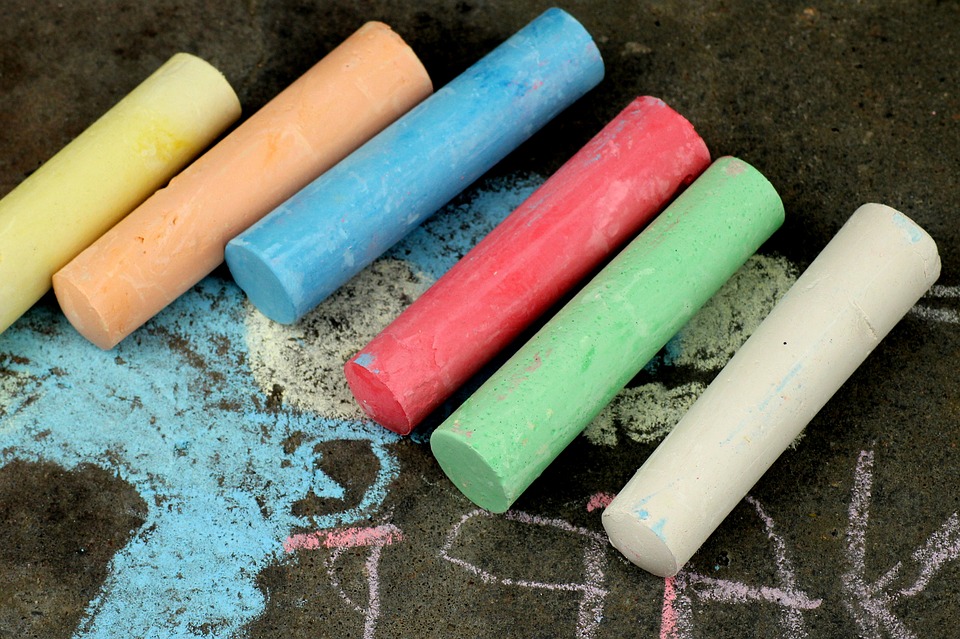 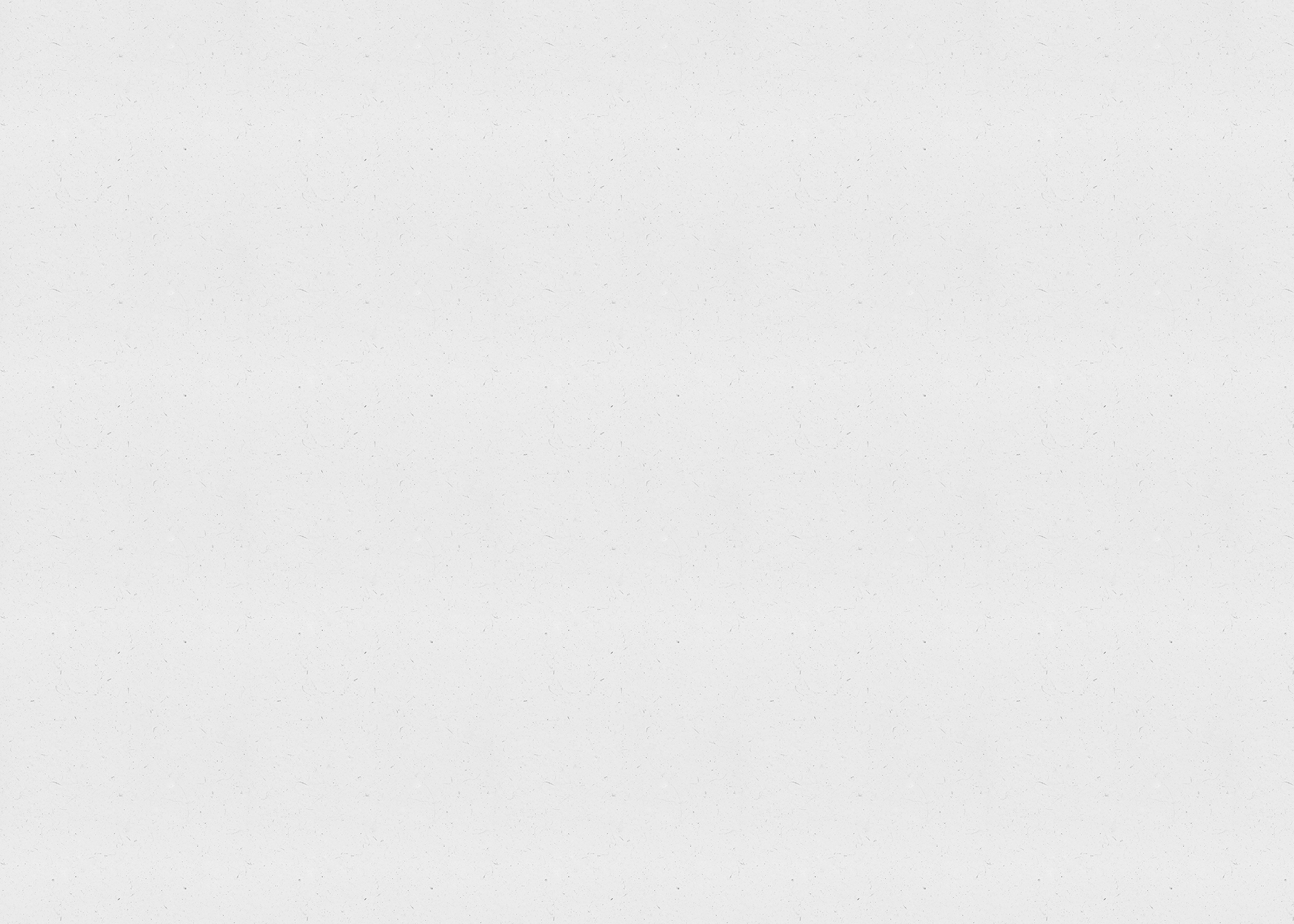 Phấn
https://pixabay.com/photos/chalk-color-to-draw-creativity-4161039/
Prepared by My Trang Nguyen	 Vietnamese Cultural Schools Association Inc. Bankstown	2020
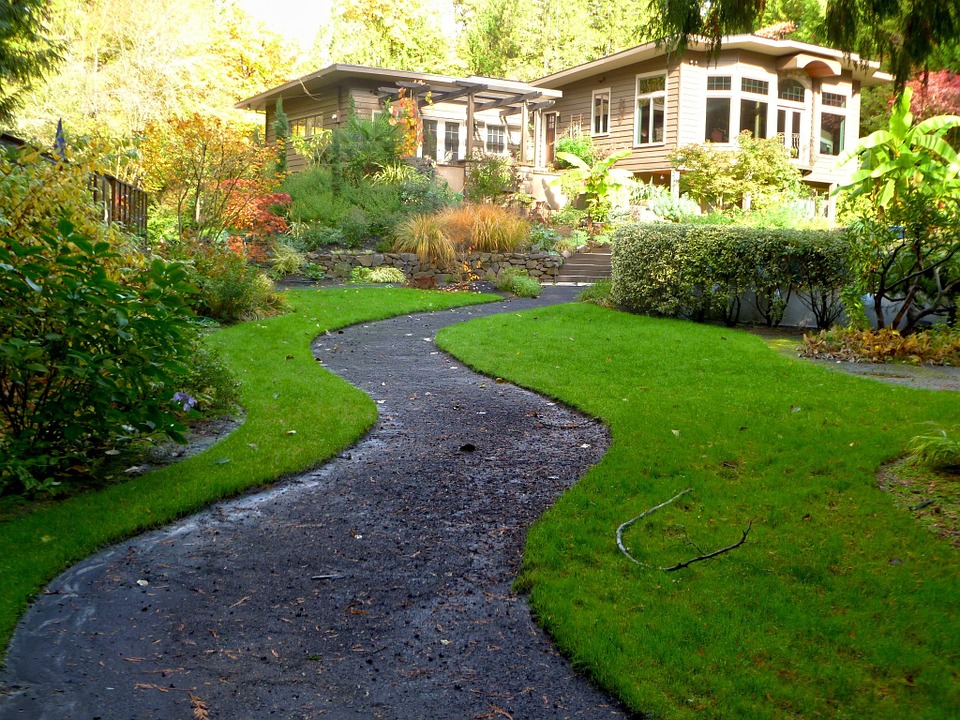 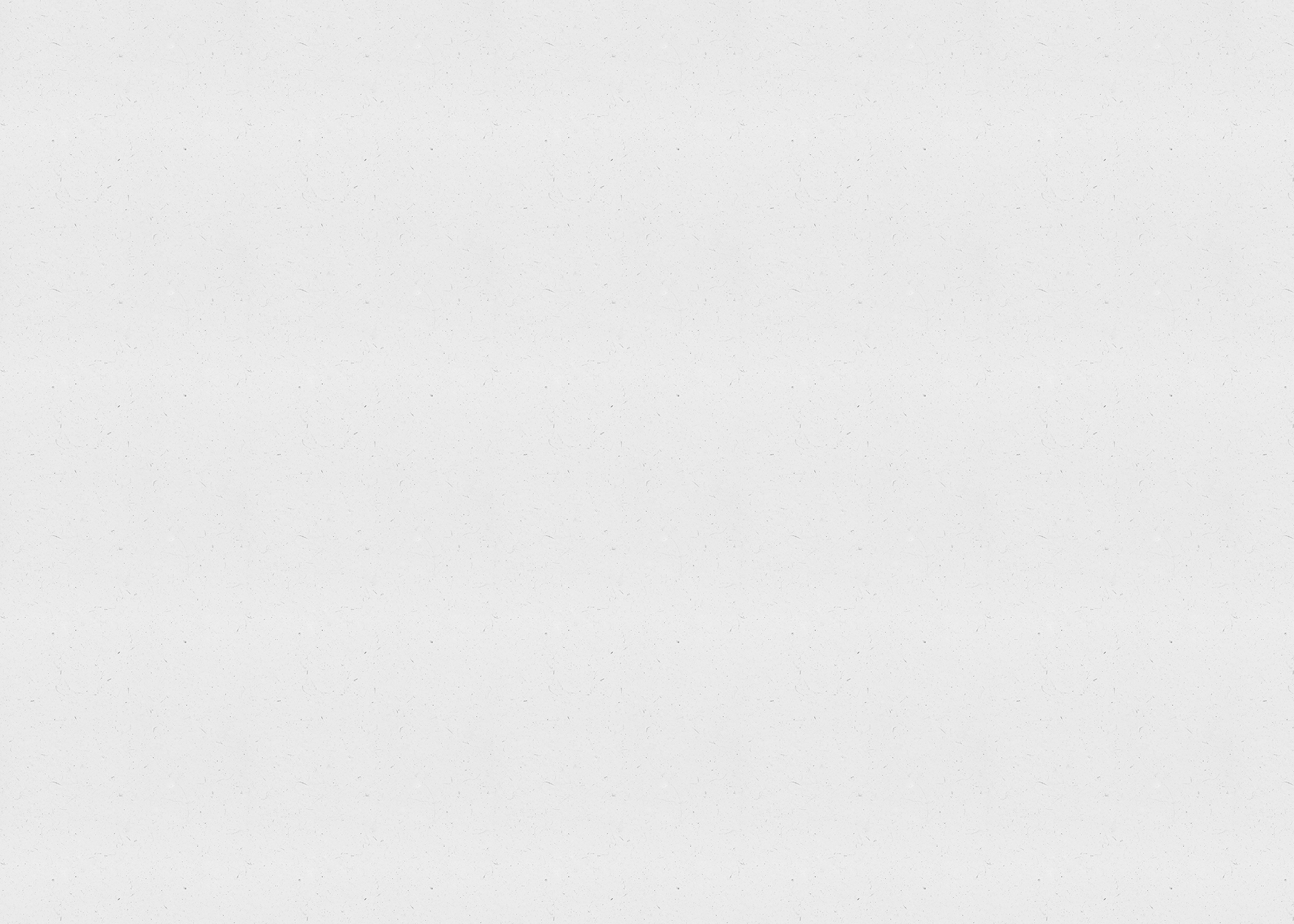 Sân
https://www.smartreno.com/blog/wp-content/uploads/2019/05/PastedGraphic-2-copy-440x328.jpg
Prepared by My Trang Nguyen	 Vietnamese Cultural Schools Association Inc. Bankstown	2020
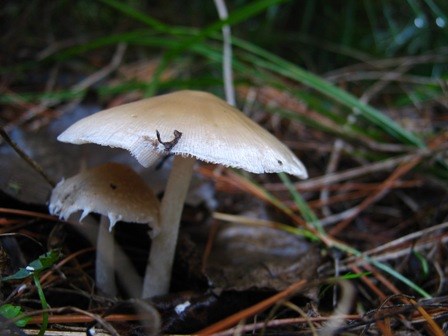 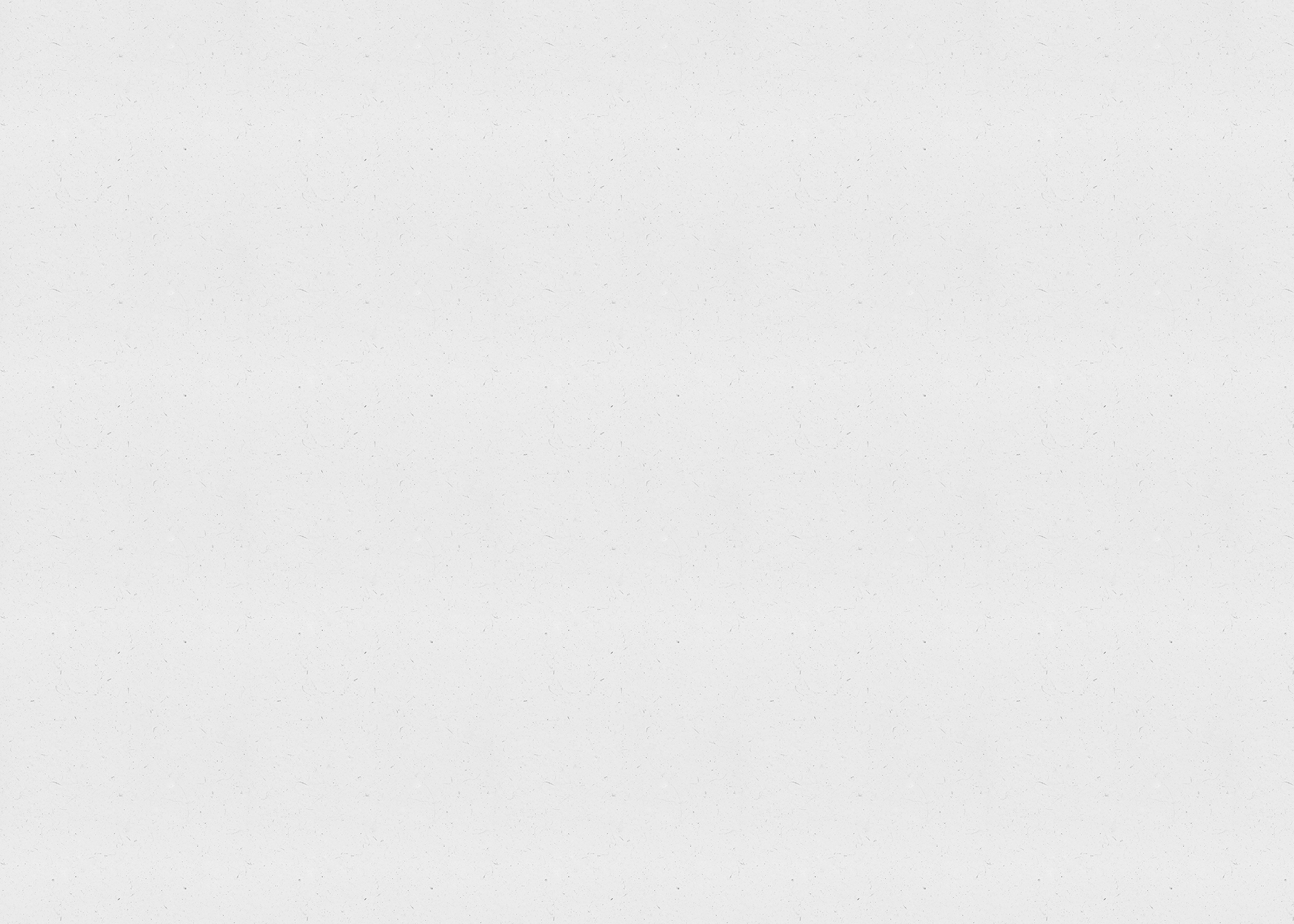 Nấm
https://www.nps.gov/gate/learn/nature/images/psathyrella_WS.JPG
Prepared by My Trang Nguyen	 Vietnamese Cultural Schools Association Inc. Bankstown	2020
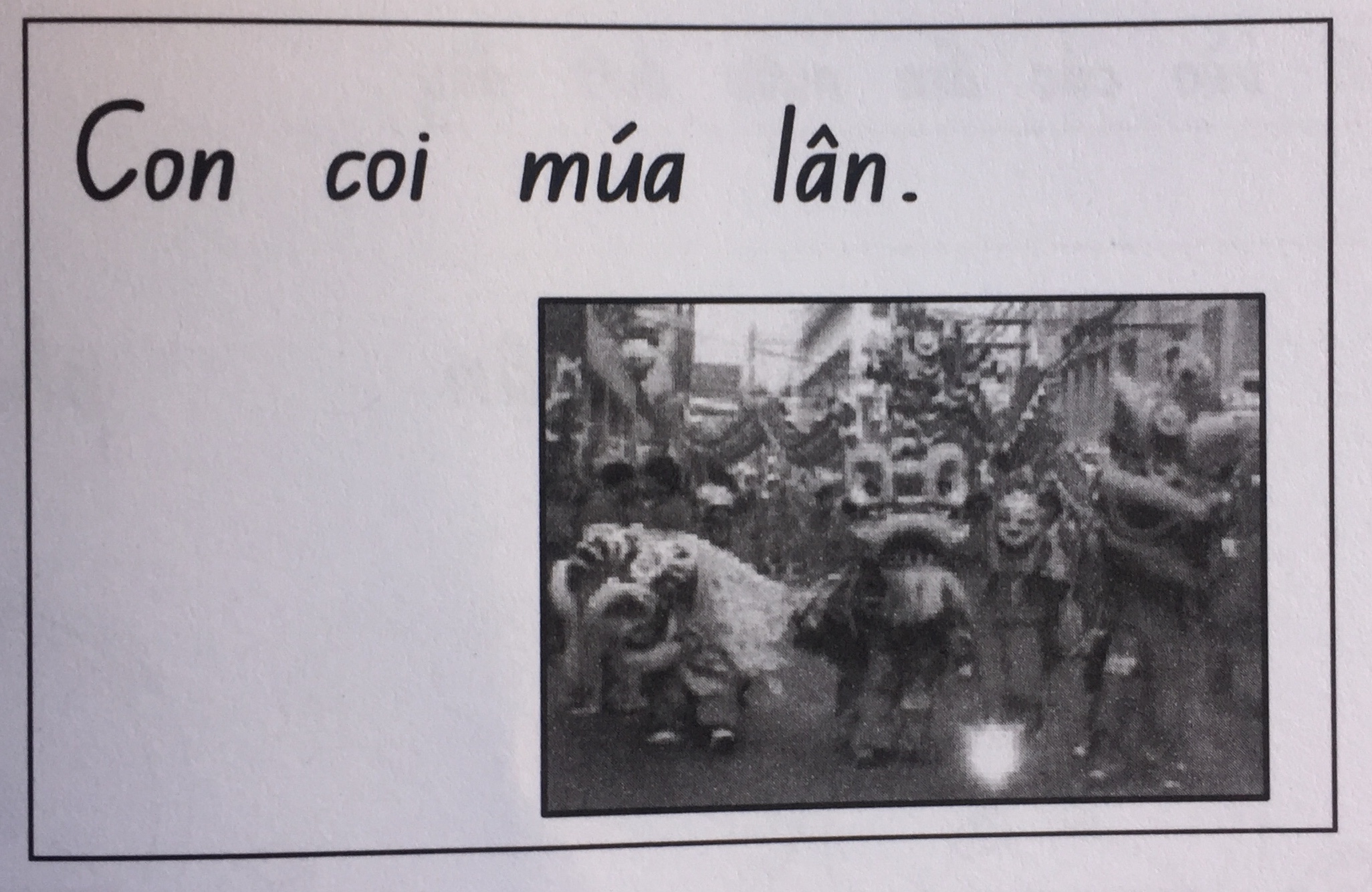 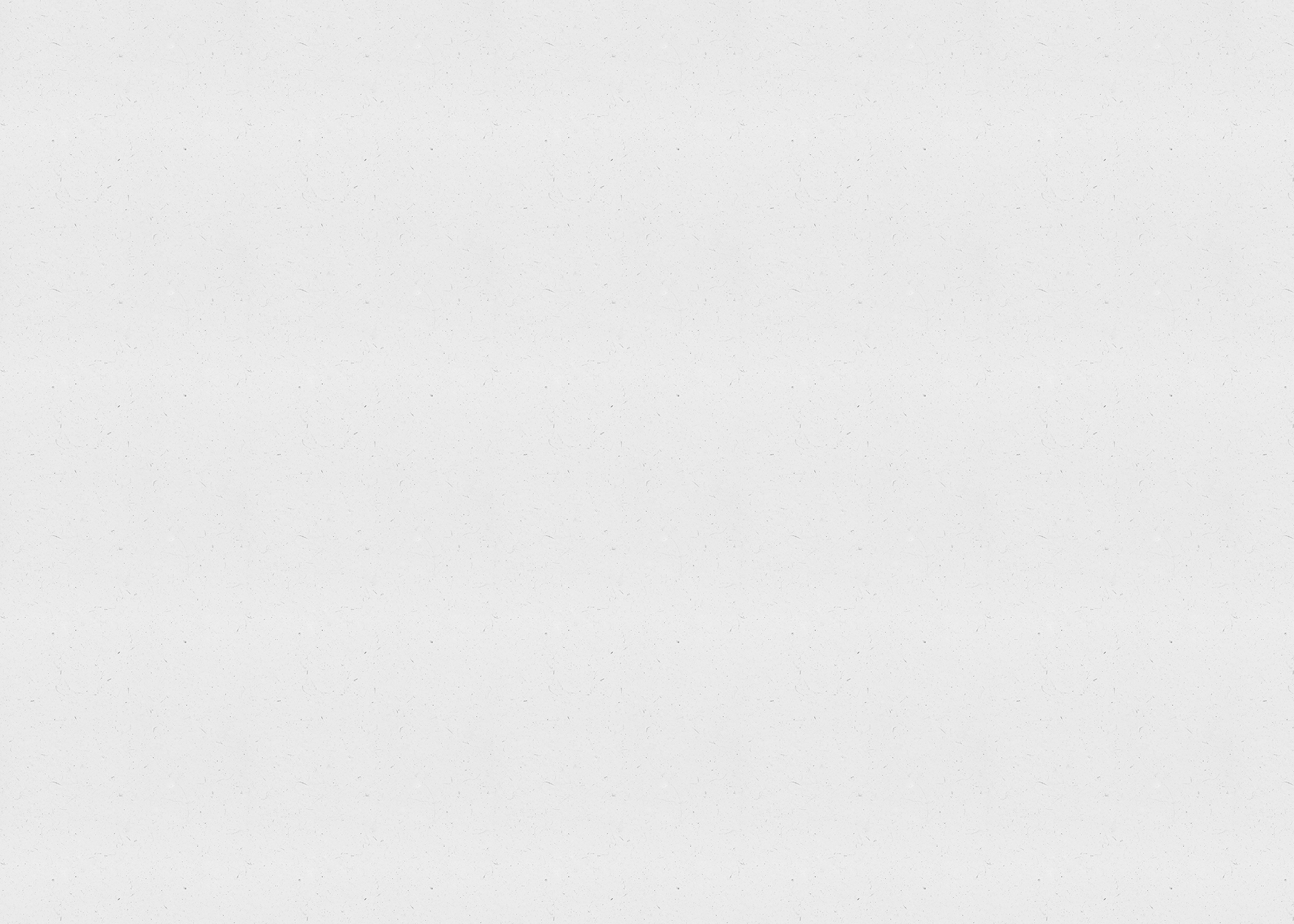 Prepared by My Trang Nguyen	 Vietnamese Cultural Schools Association Inc. Bankstown	2020
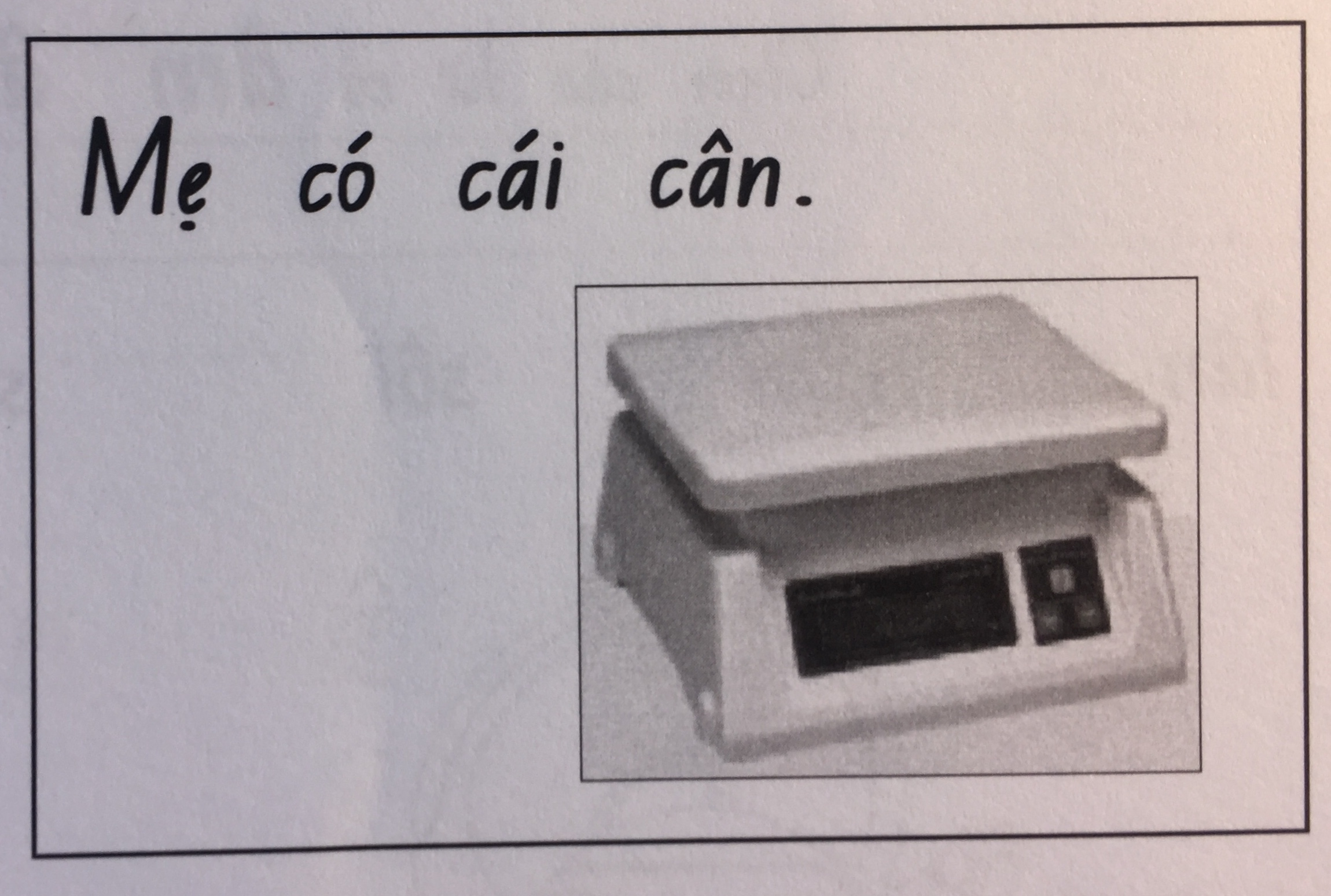 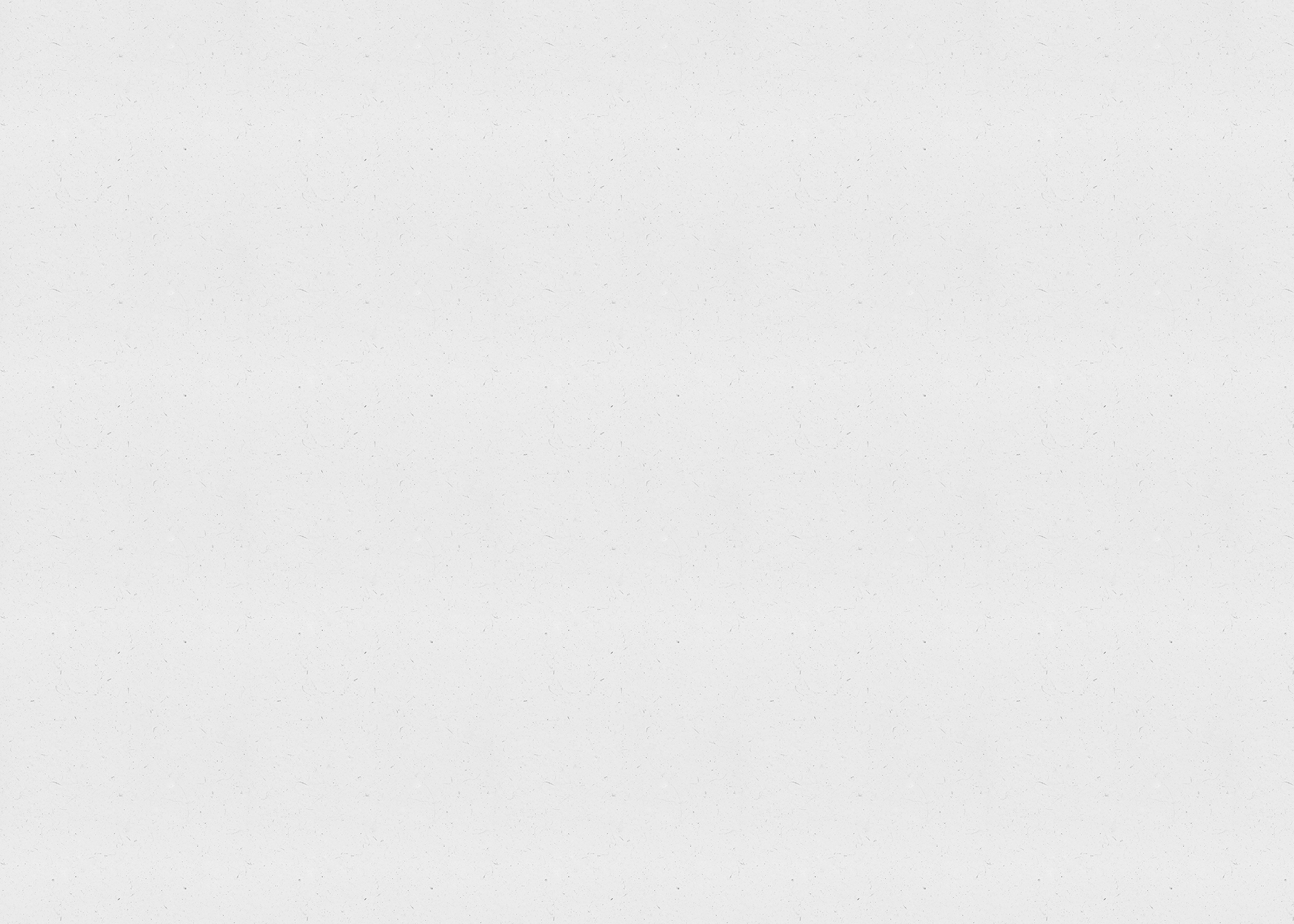 Prepared by My Trang Nguyen	 Vietnamese Cultural Schools Association Inc. Bankstown	2020
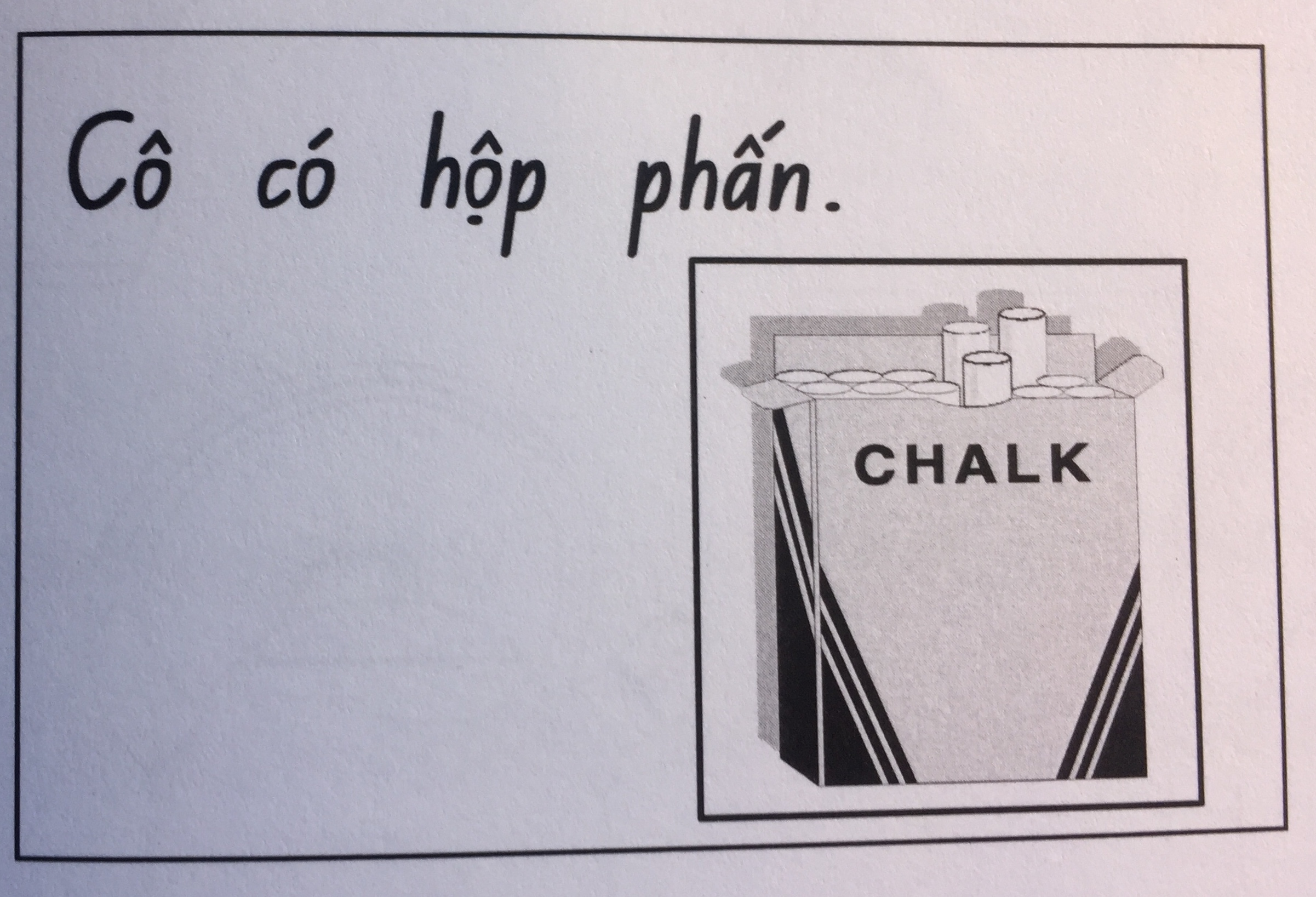 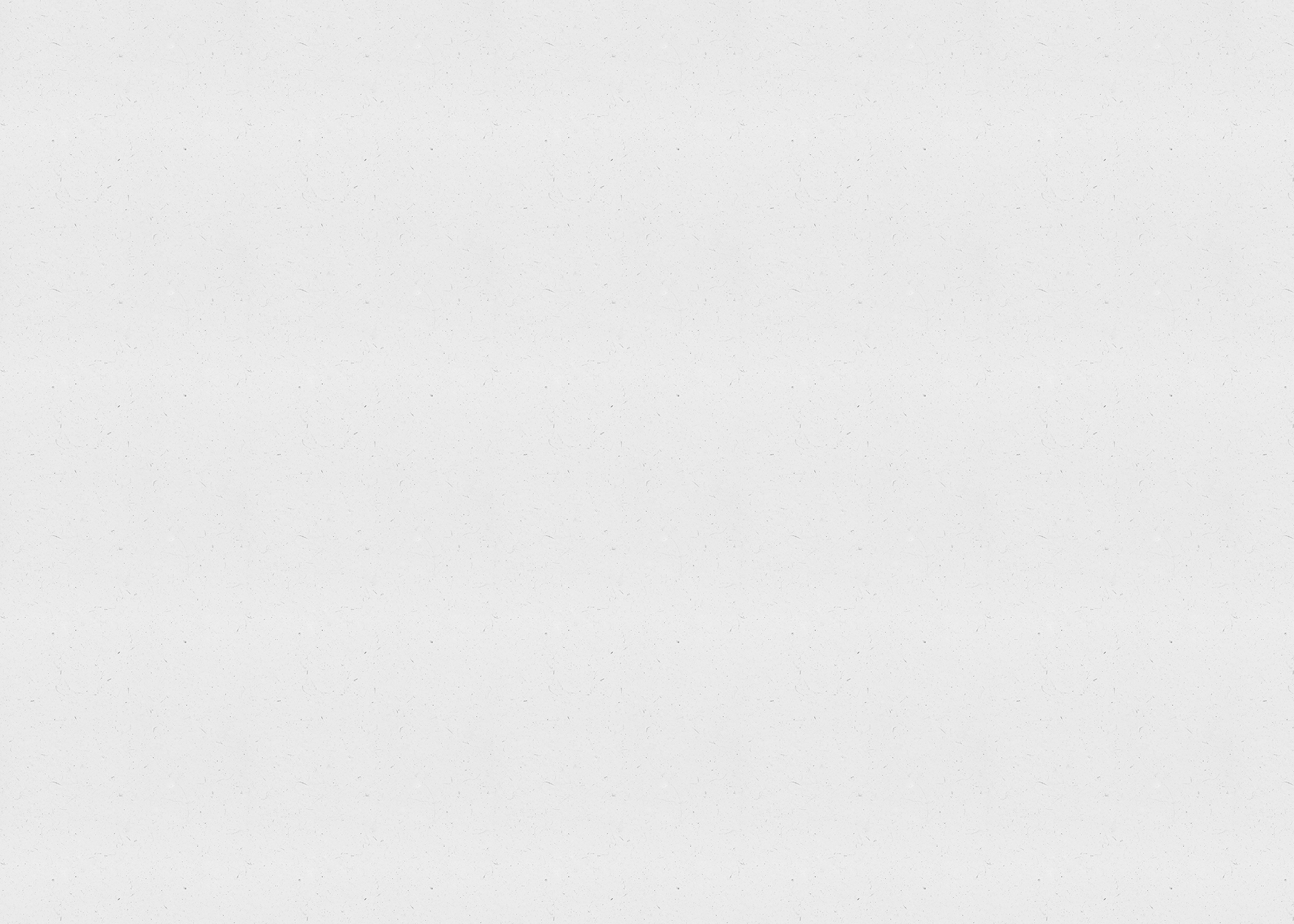 Prepared by My Trang Nguyen	 Vietnamese Cultural Schools Association Inc. Bankstown	2020
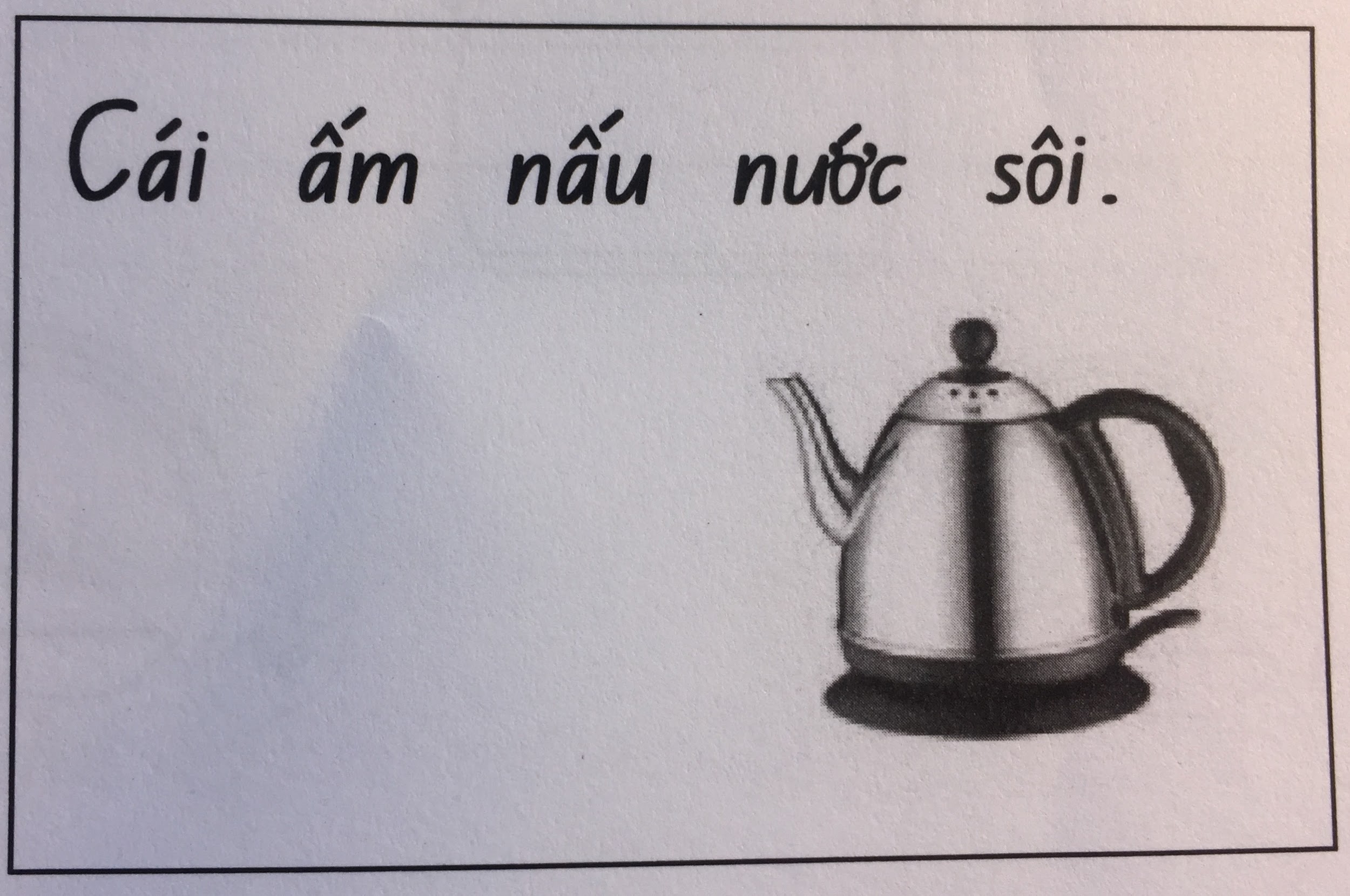 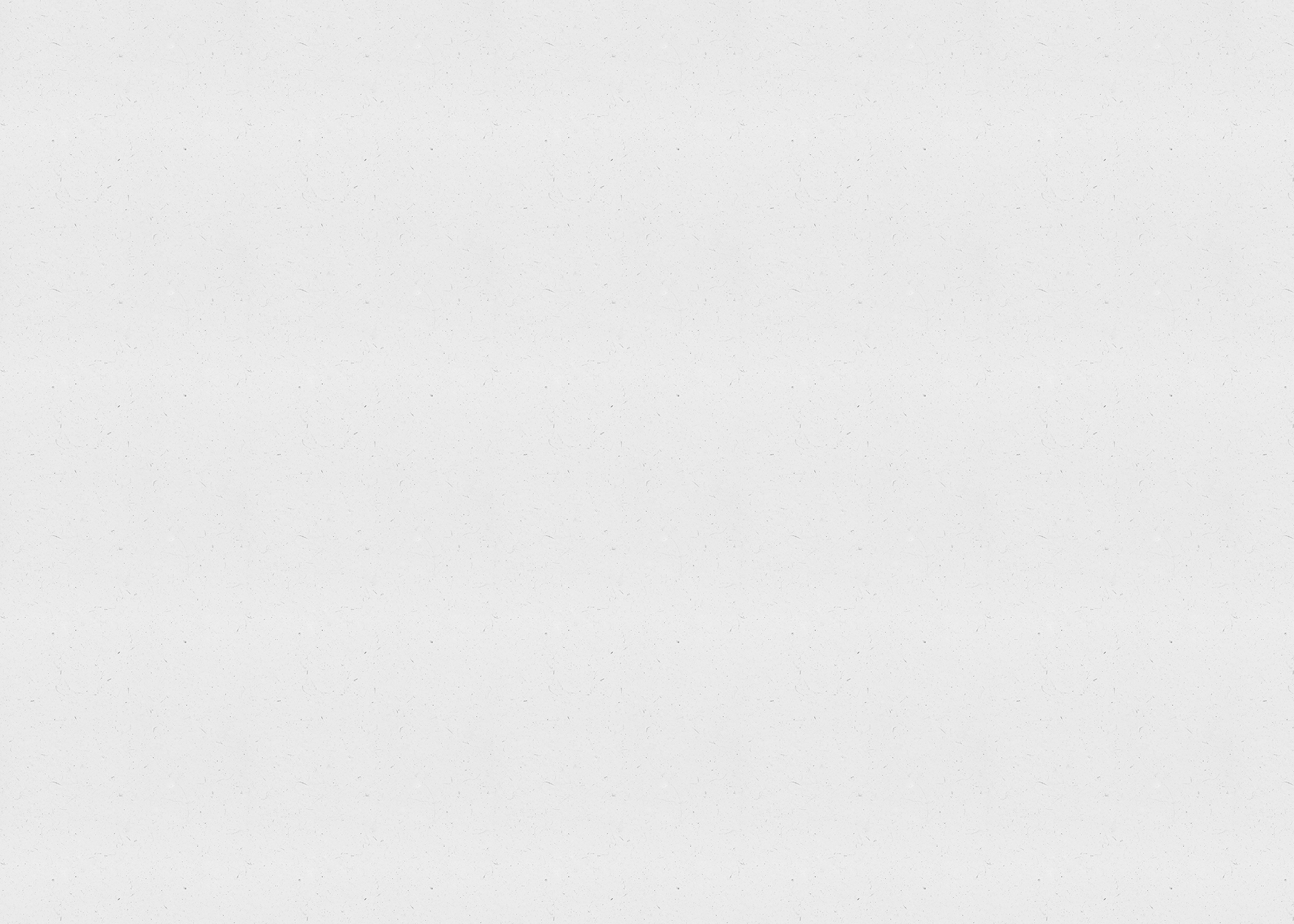 Prepared by My Trang Nguyen	 Vietnamese Cultural Schools Association Inc. Bankstown	2020
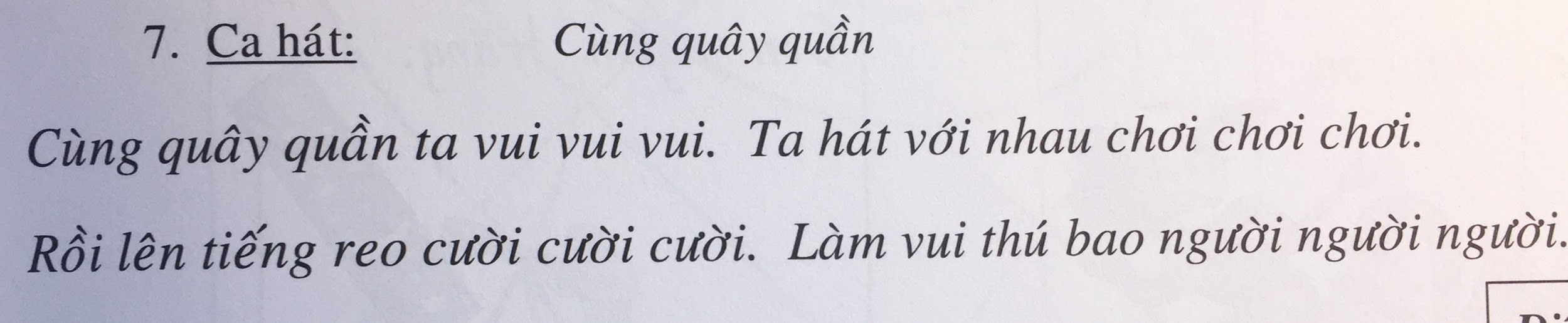 Prepared by My Trang Nguyen	 Vietnamese Cultural Schools Association Inc. Bankstown	2020